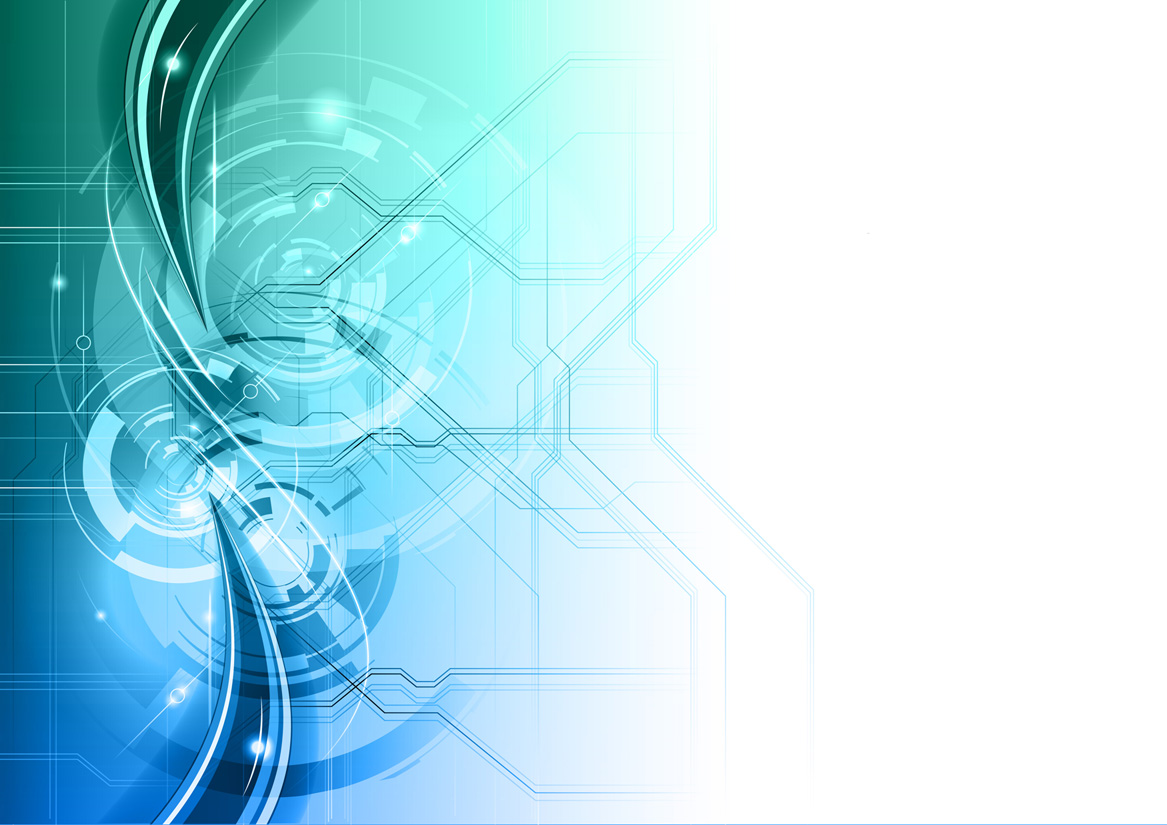 Dématérialisation des
Attestations mensuelles CMG
(EAJE et garde à domicile)
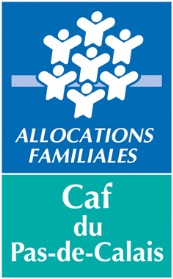 Dématérialisation des attestations mensuelles CMG
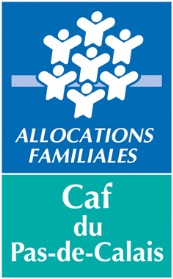 Principe général et enjeux
Télédéclarer chaque mois les heures de garde effectuées pour le compte des allocataires.
Processus sécurisé via plateforme ministérielle
Récupération automatique des télédéclarations
Traitement automatique des télédéclarations
Simplification des démarches allocataires
Délai de démarche raccourci
Plus d’erreur de saisie
Dématérialisation des attestations mensuelles CMG
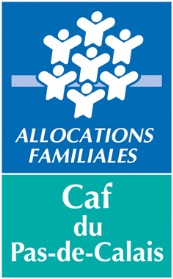 Principe général et enjeux
CAF/Partenaire : signature avenant avec désignation d’un administrateur des habilitations dans chaque structure.
CAF : Information des allocataires (plus d’attestation papier)
Partenaire : désignation via téléprocédure, des agents autorisés à télédéclarer
Dématérialisation des attestations mensuelles CMG
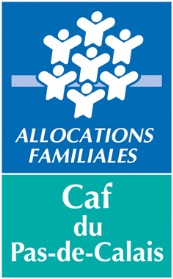 Démonstration autorisation d’un télédéclarant
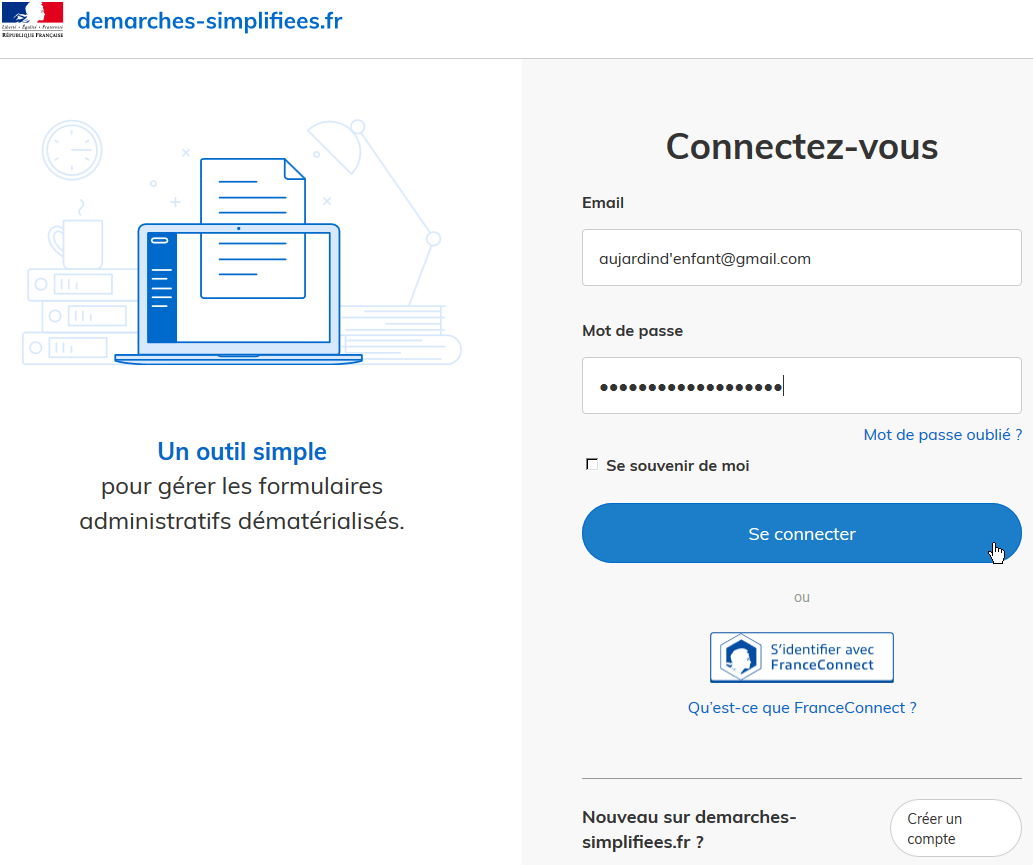 Dématérialisation des attestations mensuelles CMG
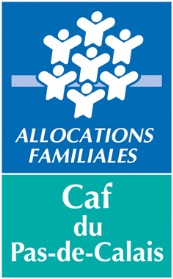 Démonstration autorisation d’un télédéclarant
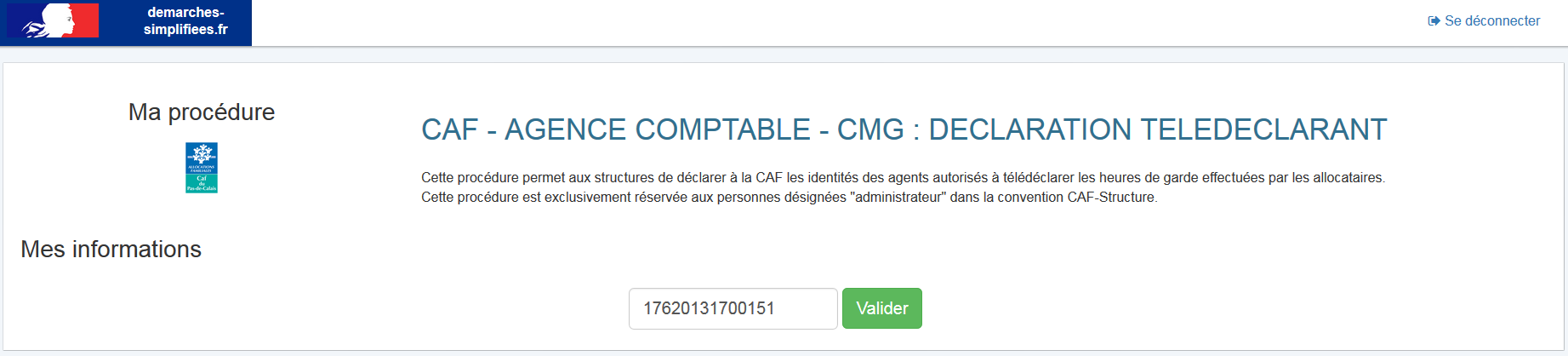 Dématérialisation des attestations mensuelles CMG
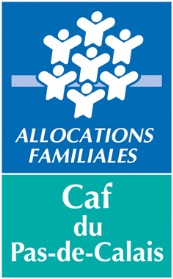 Démonstration autorisation d’un télédéclarant
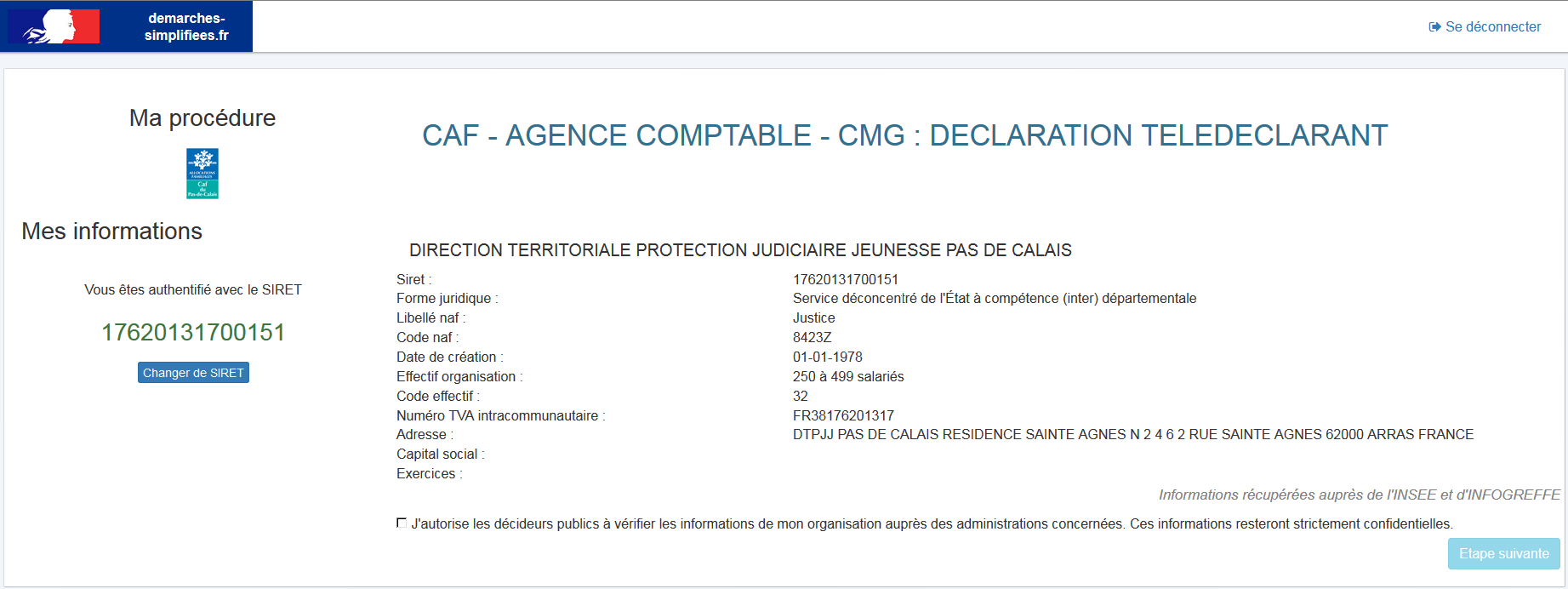 Dématérialisation des attestations mensuelles CMG
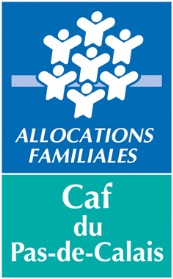 Démonstration autorisation d’un télédéclarant
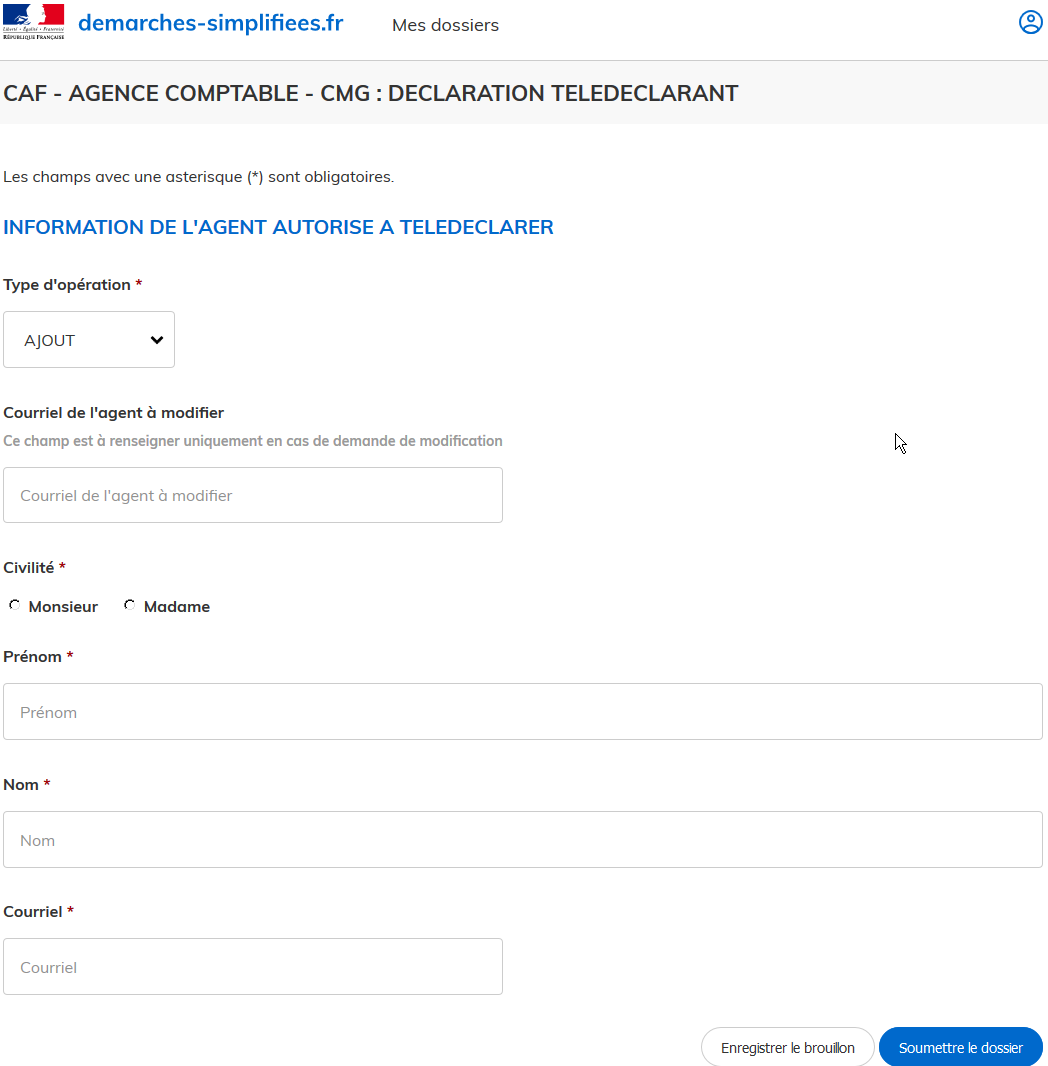 Dématérialisation des attestations mensuelles CMG
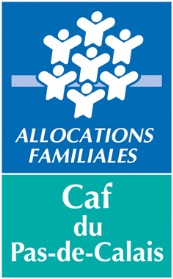 Démonstration autorisation d’un télédéclarant
L’agence comptable vérifie que la saisie a été effectuée par l’administrateur des habilitations de la structure.

L’agence comptable valide le dossier.

L’agence comptable procède à l’exportation des dossiers

Le partenaire est informé automatiquement si sa saisie a été acceptée ou non
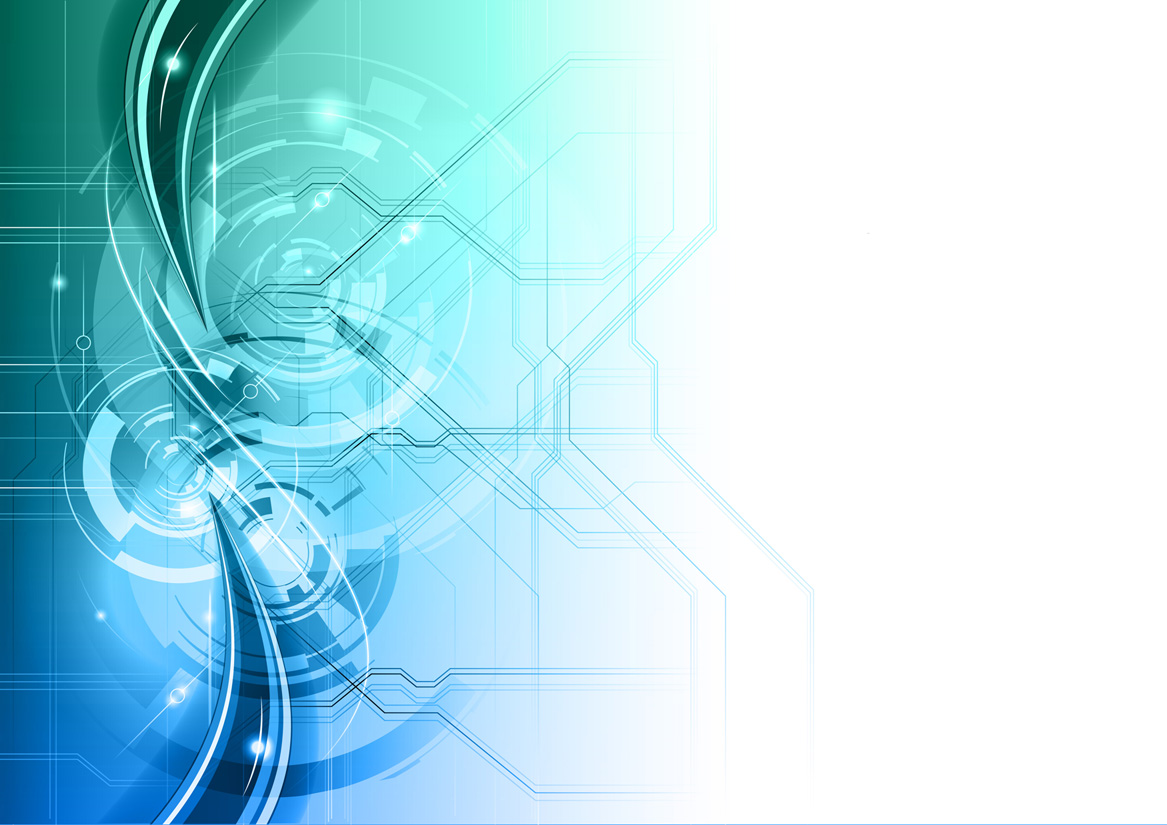 DEMONSTRATION DECLARATION DES HEURES EFFECTUEES
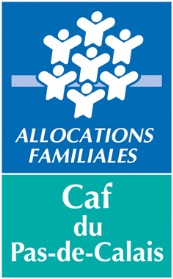 Dématérialisation des attestations mensuelles CMG
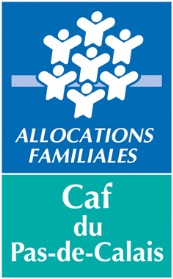 Démonstration – saisie excel
Chaque mois, la structure complète un fichier excel
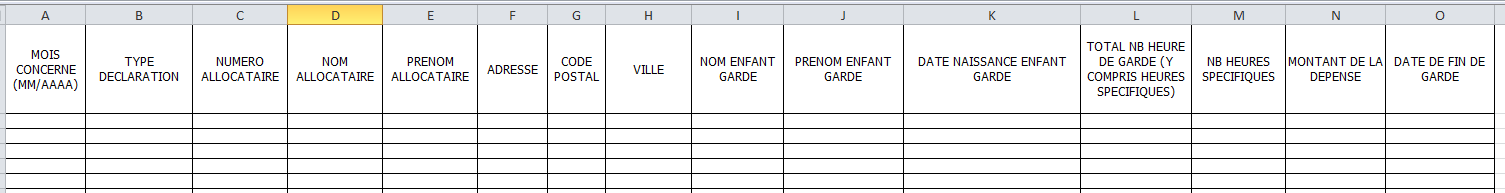 Puis se connecte au service démarches-simplifiées pour déposer le fichier excel
Dématérialisation des attestations mensuelles CMG
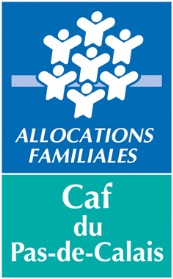 Démonstration – identification utilisateur
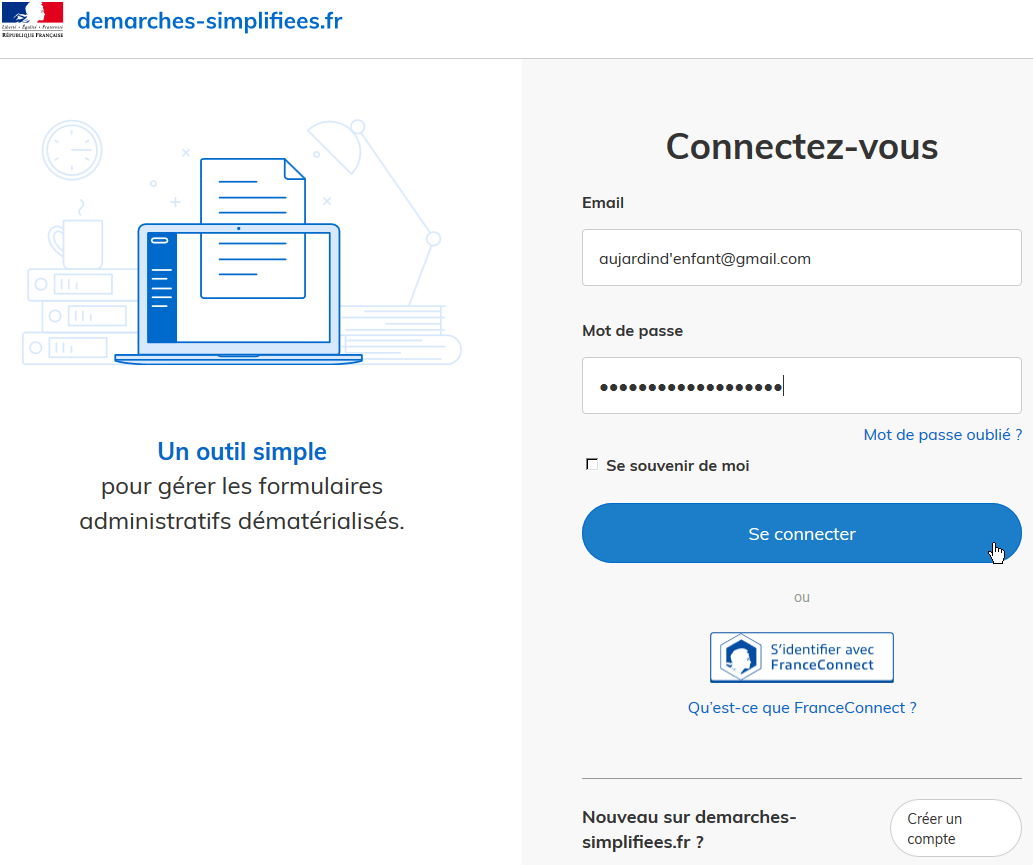 Dématérialisation des attestations mensuelles CMG
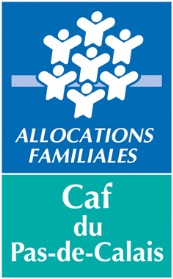 Démonstration – identification structure
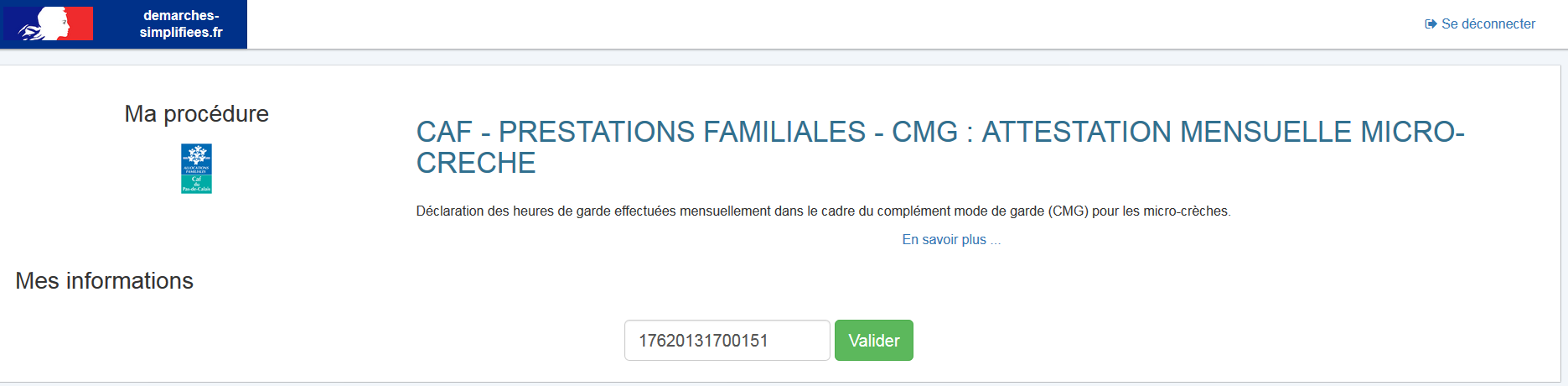 Dématérialisation des attestations mensuelles CMG
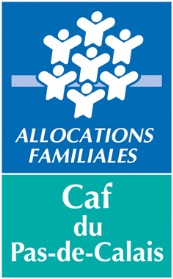 Démonstration - engagement
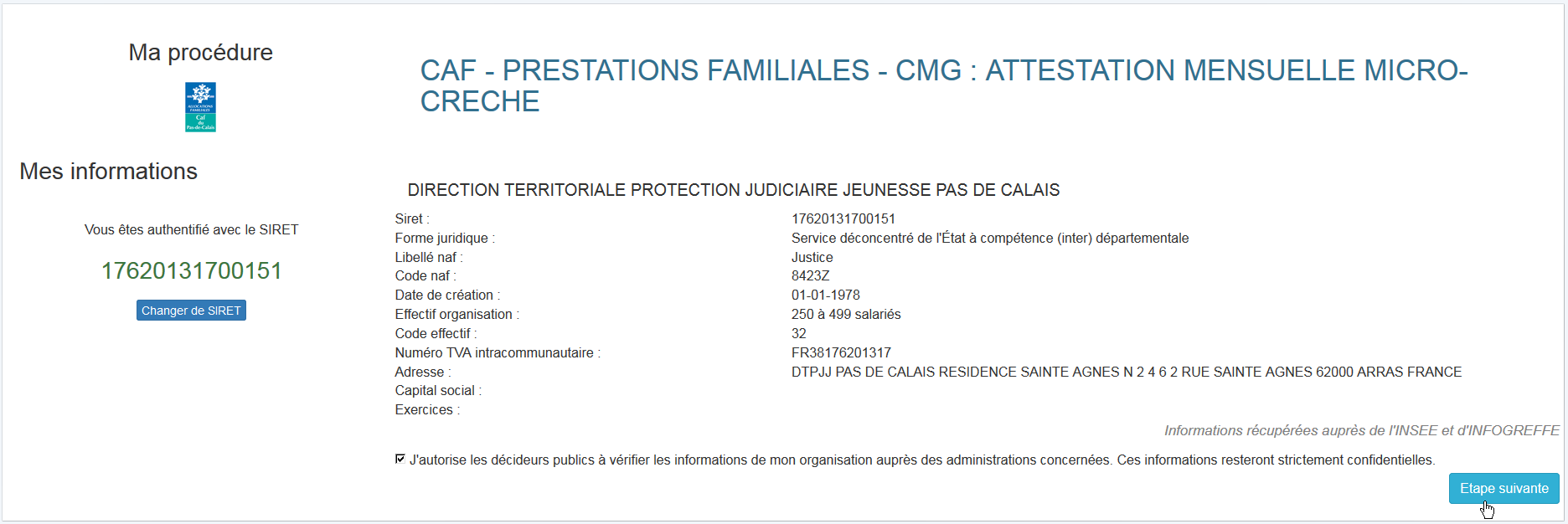 Dématérialisation des attestations mensuelles CMG
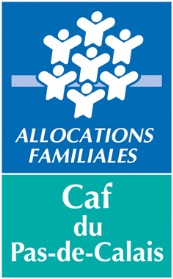 Démonstration – dépôt du fichier
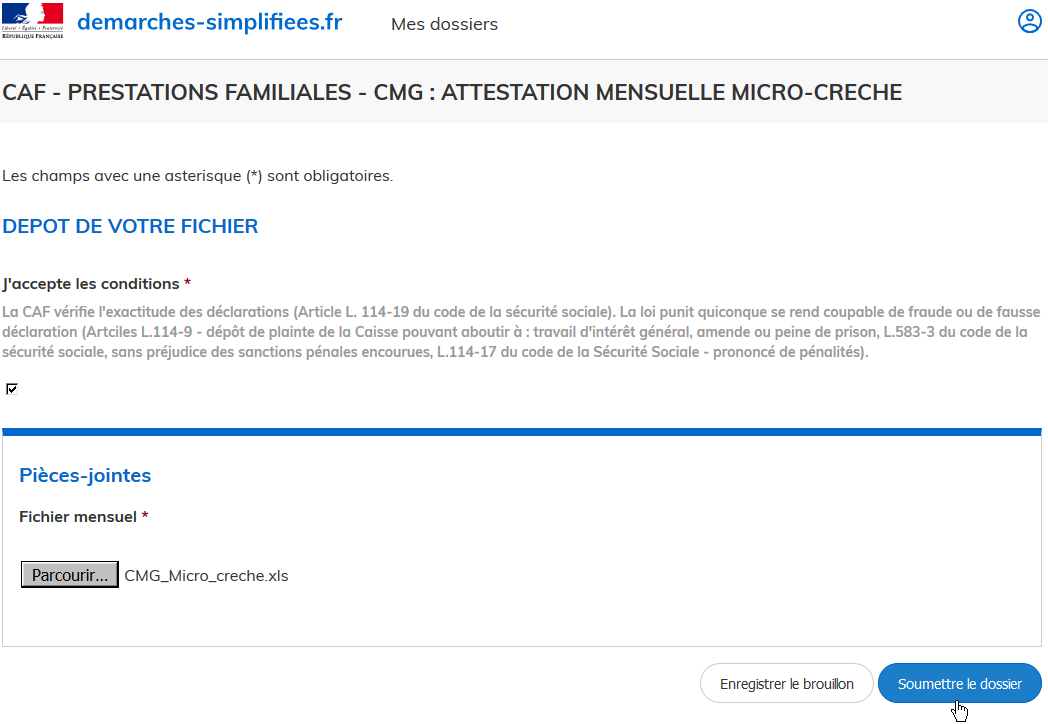 Dématérialisation des attestations mensuelles CMG
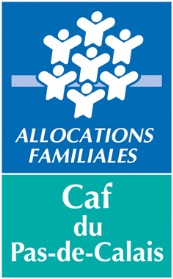 Démonstration – saisie OK
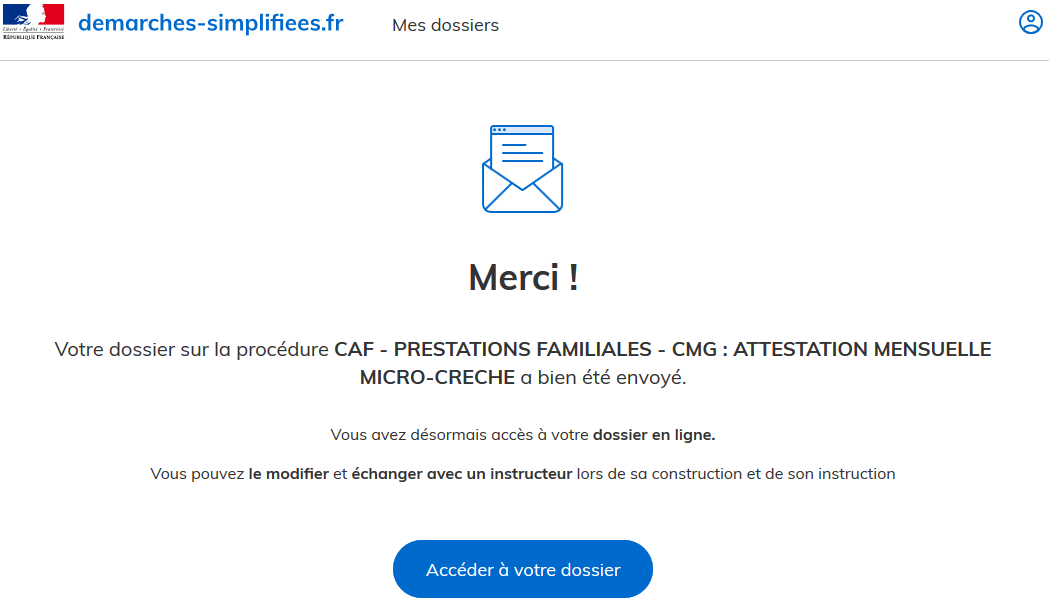 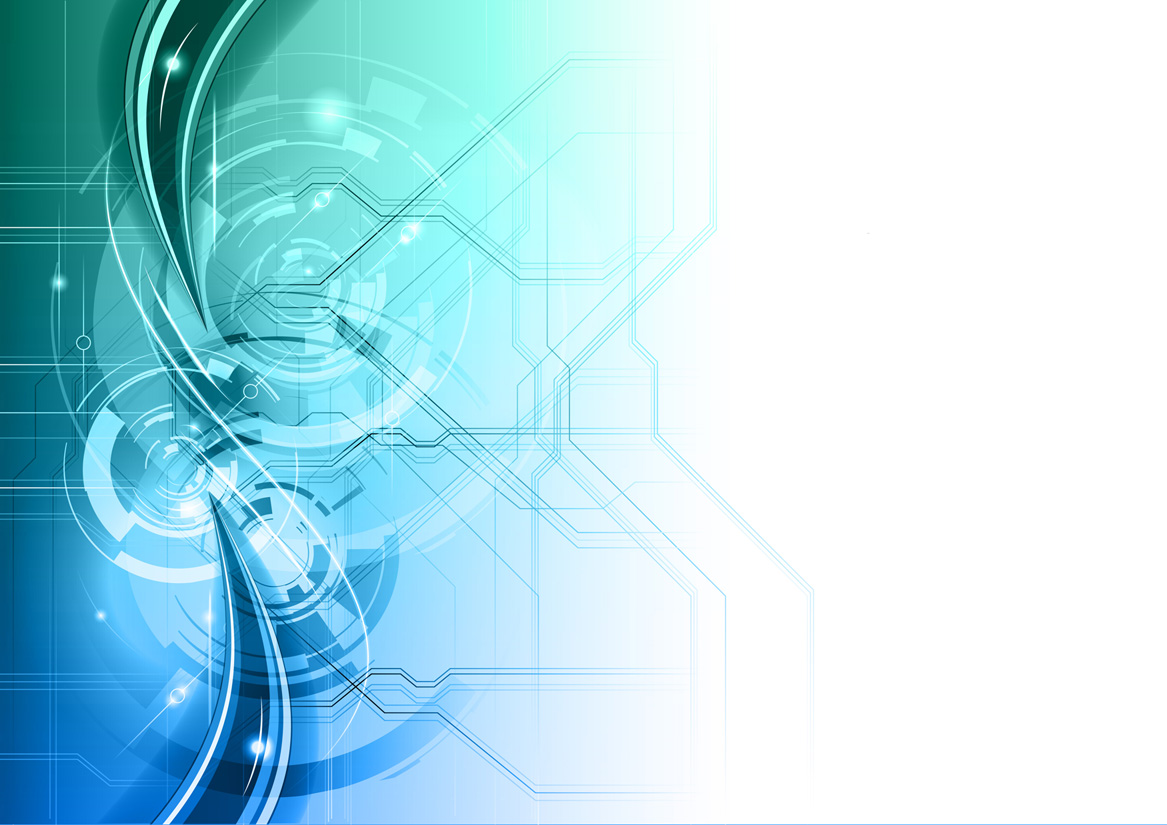 BACKOFFICE CAF
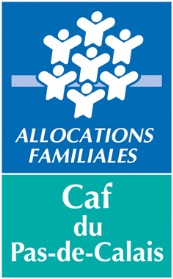 Dématérialisation des attestations mensuelles CMG
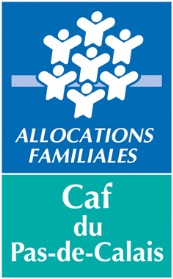 Backoffice CAF
Application CAF qui tourne régulièrement et qui :
Récupère les fichiers excel déposés
Génère des attestations PDF pour chaque allocataire
Dépose les attestations dans SDP
Informe le partenaire de la bonne réception
Informe l’allocataire de la bonne réception
Mets à disposition les données pour un automate
Dématérialisation des attestations mensuelles CMG
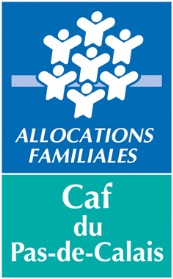 Backoffice CAF
Automate qui :
Traite (1) les attestations et fin de garde
Génère un bilan de traitement pour le partenaire
Informe l’allocataire via Mon Compte

(1) : en cas d’impossibilité de traitement (non affilié, instable, jumeaux, …) la pièce CMGMEN est réaffectée pour traitement par GCA
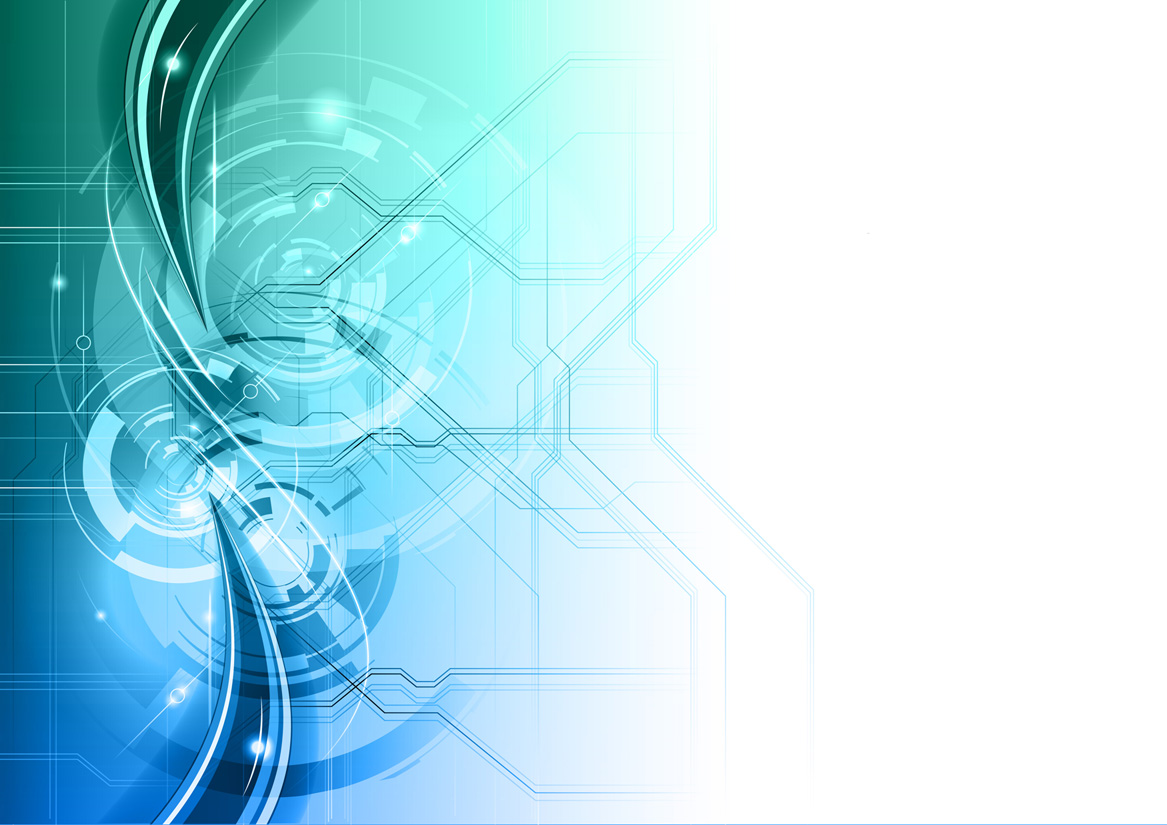 FIN
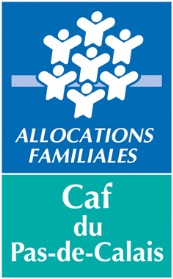